Formación: Las Corporaciones de Derecho Público y la nueva ley de Transparencia LEY 10/2019, de 10 de abril, de Transparencia y de Participación de la Comunidad de Madrid. 		6 de febrero de 2020
CARACTERÍSTICAS DE LA LEY 19/2013 DE 9 DE ABRIL DE TRANSPARENCIA, DERECHO DE ACCESO A LA INFORMACIÓN PÚBLICA Y BUEN GOBIERNO
Nace relativamente modesta en sus objetivos (transparencia como derecho administrativo, no como derecho fundamental)
La tramitación parlamentaria amplía el ámbito subjetivo de aplicación (partidos políticos, sindicatos, Casa Real)
Se introduce la ponderación (test del interés público, test del daño)
Se introduce la regla “follow the money” (empresas privadas que reciben cantidades importantes de dinero público)
No hay mecanismos efectivos de sanción por los incumplimientos
Falta de medios del Consejo de Transparencia y Buen Gobierno
No hay todavía reglamento de desarrollo de la Ley 19/2013
Litigación de los entes públicos contra la transparencia
Importante: Si hay normativa específica más favorable a la transparencia se aplica preferentemente: la normativa autonómica aprobada es, en general, más ambiciosa
Se van aprobado leyes autonómicas más ambiciosas que incorporan doctrina órganos transparencia especialmente CTBG
APROBADA LA LEY  10/2019 DE 10 DE ABRIL DE 2019  DE TRANSPARENCIA Y PARTICIPACIÓN DE LA COMUNIDAD DE MADRID EN VIGOR DESDE EL 1 DE ENERO DE 2020
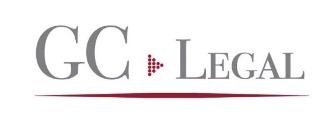 TRANSPARENCIA Y CORPORACIONES DE DERECHO PÚBLICO
Están sujetas a la ley de Transparencia las corporaciones de Derecho Público, en lo relativo a sus actividades sujetas a Derecho Administrativo. Están sujetas a la ley de transparencia de la CAM las Corporaciones de Derecho Público madrileñas en sus actividades sujetas a Derecho administrativo.
Por otra parte, la Ley se ajusta a la legislación básica contenida en la Ley 19/2013, pero al mismo tiempo lleva a cabo su desarrollo, esencialmente en materia de publicidad activa, partiendo de los mínimos establecidos por la ley estatal amplia y recoge una relación pormenorizada de lo que debe publicarse por los sujetos obligados.
Se establece  un órgano de supervisión y control, el Consejo de Transparencia y Participación de la CAM que incoa e instruye los procedimientos sancionadores.
 Por último, a diferencia de la legislación básica, que carece de un régimen sancionador específico relativo a la transparencia y a la participación, esta Ley, atendiendo a la demanda ciudadana, recoge un régimen de infracciones y sanciones disciplinarias y administrativas en la materia, con el objetivo de garantizar su cumplimiento.
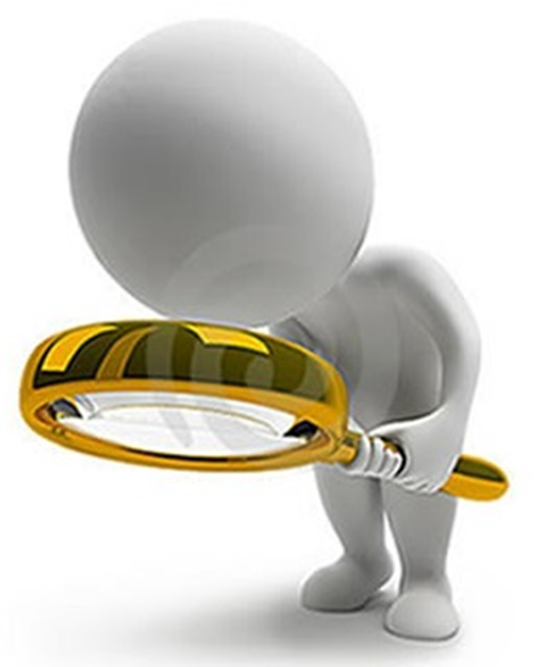 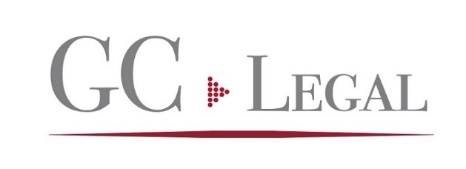 OBLIGACIONES EXISTENTES HASTA AHORA: LA TRANSPARENCIA ACTIVA Y LA TRANSPARENCIA PASIVA
Las Corporaciones de Derecho Público tienen que publicar de forma periódica y actualizada la información relativa a sus actuaciones sujetas a Derecho Administrativo para garantizar la transparencia de su actividad relacionada con el funcionamiento y control de la actuación pública.
Recordemos que las obligaciones de transparencia activa siempre son un mínimo que puede mejorarse y son compatibles con la publicidad pasiva o derecho de acceso.  La ley autonómica ha ampliado esas obligaciones de forma muy importante.
 Se aplican los límites al derecho de acceso a la información pública previstos en el artículo 14 y el 15. 
La información sujeta a las obligaciones de transparencia será publicada en las correspondientes sedes electrónicas o páginas web y de una manera clara, estructurada y entendible para los interesados y, preferiblemente, en formatos reutilizables. 
Se establecerán los mecanismos adecuados para facilitar la accesibilidad, la interoperabilidad, la calidad y la reutilización de la información publicada así como su identificación y localización.
Toda la información será comprensible, de acceso fácil y gratuito y estará a disposición de las personas con discapacidad
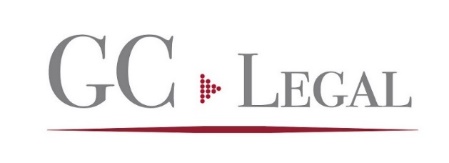 LEY 10/2019 DE 10 DE ABRIL: PRINCIPIOS Art.6
Principio de transparencia pública: toda la información pública, es accesible en los términos y con los límites establecidos en la Ley
Principio de libre acceso a la información pública: Toda información pública es en principio accesible y el acceso sólo puede restringirse, motivadamente, en los supuestos previstos legalmente
Principio de veracidad: la información pública ha de ser cierta, exacta y trazable
 Principio de accesibilidad: la información estará a disposición de manera que resulten accesibles y comprensible, facilitando su identificación y su búsqueda, conforme al principio de accesibilidad universal y diseño para todos
Principio de gratuidad: el acceso a la información y las solicitudes de acceso serán gratuitos
Principio de reutilización, se promoverá que la información sea publicada en formatos y bajo condiciones y licencias que permitan su redistribución, reutilización y aprovechamiento, debiendo utilizarse los estándares previstos
Principio de reutilización: la información pública puede ser reutilizada con objetivo legítimo, en especial la reproducción y divulgación, por cualquier medio, de los datos objeto de publicidad activa y la creación de productos o servicios de información basados en estos datos.
Principio de participación ciudadana, por el que se promueve y garantiza la implicación de la ciudadanía en la planificación, el diseño y la evaluación de las políticas públicas, así como en la toma de decisiones
Principio de inscripción única, en virtud del cual se facilitará que los ciudadanos puedan realizar las gestiones establecidas en esta Ley a través de la Administración que le sea más cercana. 
Principio de neutralidad tecnológica, que impone la utilización y promoción de software de código abierto en su funcionamiento y el uso de estándares abiertos y neutrales en materia tecnológica e informática.
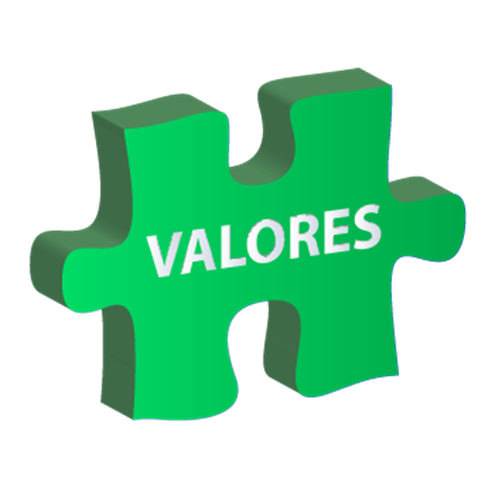 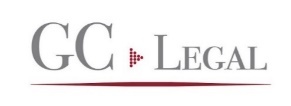 LEY 10/2019 DE 10 DE ABRIL OBLIGACIONES GENERALES TRANSPARENCIA ACTIVA (ART.8)
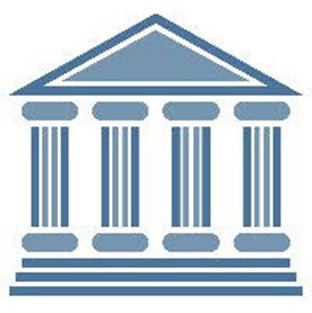 ORGANIZACIÓN, ACTUALIZACIÓN, INFORMACIÓN FRECUENTE, ÍNDICES, BUSCADORES, ACCESIBILIDAD, 
Elaborar, mantener actualizada y difundir, preferentemente por medios electrónicos, a través de sus respectivas sedes electrónicas, páginas web o portales propios, un directorio de la información relativa a la organización, los responsables, las materias y actividades de su interés, ordenada por tipos y categorías para facilitar su comprensión y accesibilidad, así como aquella información cuyo acceso se solicite con mayor frecuencia, indicando expresamente la fecha en que se actualizó por última vez y, si es posible, de la fecha en que ha de volver a actualizarse.
Elaborar y difundir en su página web o portal propio un índice de información pública que obre en su poder, con indicaciones claras de dónde puede encontrarse dicha información.
 Establecer y mantener medios de consulta de la información solicitada, incluyendo en todo caso un buscador que permita acceder de forma rápida a cualquier archivo y que incorpore mecanismos de alerta sobre datos que se han actualizado.

EN GENERAL MEJORAR LA TRANSPARENCIA ACTIVA PERMITE GESTIONAR MEJOR LA INFORMACIÓN Y SER MENOS REACTIVO (TRANSPARENCIA PASIVA)
GESTIÓN, ACCESIBILIDAD, INTEROPERABILIDAD, 
CALIDAD, REUTILIZACIÓN
Establecer mecanismos de gestión de información adecuados para facilitar la accesibilidad, la interoperabilidad, la calidad, la geolocalización, la reutilización y la divulgación de la información pública.
 Publicar la información sujeta a la obligación de transparencia haciendo uso de un lenguaje no sexista ni discriminatorio.
Publicar y difundir la información relativa al contenido del derecho de acceso a la información, al procedimiento para su ejercicio y al órgano competente para resolver.
 Difundir los derechos que reconoce esta Ley a las personas, asesorar a las mismas para su correcto ejercicio y asistirles en la búsqueda de información.
Facilitar la información solicitada en los plazos máximos y en la forma y formato elegido de acuerdo con lo establecido en la Ley.
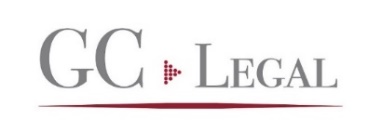 TRANSPARENCIA ACTIVA
Información institucional.
Información en materia organizativa.
Información relativa a altos cargos y personal directivo.
Información relativa a personal eventual.
Información en materia de retribuciones.
Información en materia normativa.
Información sobre los servicios y procedimientos.
Información económico-financiera.
Información del patrimonio.
Información de la planificación y programación.
Información de los contratos.
Información de los convenios, encomiendas de gestión y encargos a medios propios.
Información de las ayudas y subvenciones.
Información en materia de ordenación del territorio.
Información estadística.
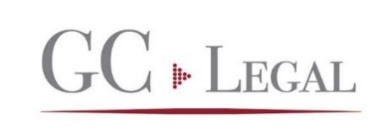 LA TRANSPARENCIA ACTIVA
La Disposición Adicional duodécima señala que para el cumplimiento de las obligaciones previstas en la Ley las Corporaciones de Derecho público podrán celebrar convenios de colaboración con la Administración de la Comunidad de Madrid.
La ampliación de las obligaciones de transparencia activa y la exhaustividad con que se recogen las materias que deben de ser objeto de publicidad en comparación con las disposiciones de la ley estatal es muestra de la clara voluntad del legislador autonómico de limitar la discrecionalidad a las entidades obligadas, y por tanto de las Corporaciones de Derecho Público. Además recogen en buena parte la propia doctrina que ha ido elaborando el propio CTBG y sus análogos autonómicos o/y disposiciones similares de otras leyes autonómicas.
Algunos de estos preceptos no les resultan en todo o en parte aplicables a las Corporaciones de Derecho Público, pese a su tenor literal (que se refiere a los sujetos incluidos en el artículo 2) dado que, en primer lugar, solamente están sujetas a la LTCAM en cuanto a sus actuaciones sujetas a Derecho Administrativo y, en segundo lugar, su regulación, organización, funcionamiento y competencias difieren de aquellas a las que se vinculan dichas obligaciones de transparencia activa. En algunas ocasiones se les excluye expresamente de estas obligaciones al limitarse a las AAPP.
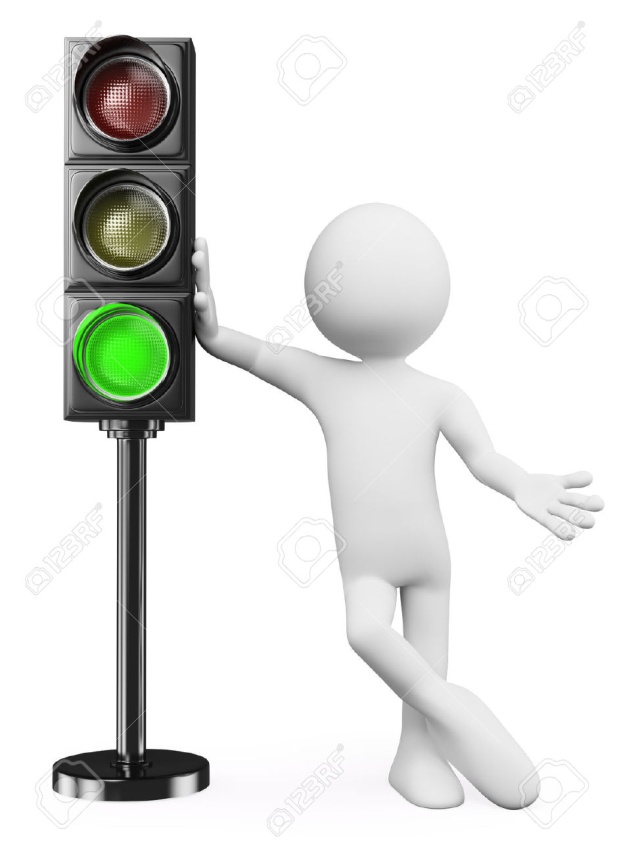 LA TRANSPARENCIA ACTIVA
Información institucional y organizativa (incluida la relativa a altos cargos y personal directivo y eventual, y retribuciones). Se contienen en el art. 10 a 15. (Por ej. Agendas, actas, organigrama, competencias, perfil profesional, etc.) 

Información en materia normativa, sobre servicios y procedimientos y sobre planificación y programación. Arts.16,17 y 20. 

Información económico-financiera, englobando lo referente a ingresos y gastos, endeudamiento, presupuestos, etc. (art.18) información del patrimonio (art.19) (art.21) información de los contratos en general (art.22) información de los convenios, información de las ayudas y subvenciones (art.25)
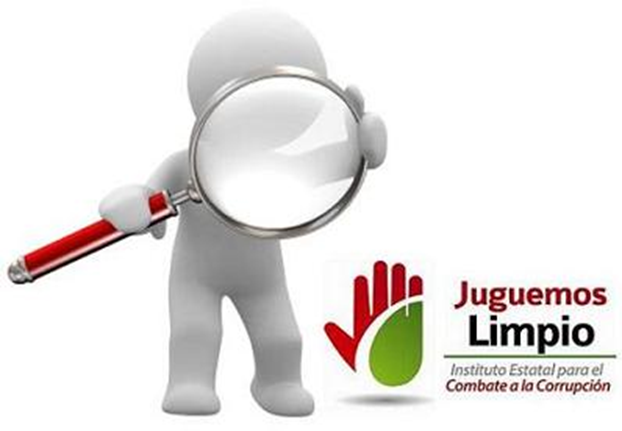 LA TRANSPARENCIA PASIVA: LOS DERECHOS DEL SOLICITANTE
a) Acceder a la información pública de acuerdo con lo establecido en las normas.
b) Ser informadas de si los documentos que contienen la información solicitada o de los que puede derivar dicha información obran o no en poder del órgano o entidad.
c) Ser asistidas en su búsqueda de información.
d) Recibir el asesoramiento adecuado y en términos comprensibles para el ejercicio del derecho de acceso.
e) Recibir la información solicitada dentro de los plazos y en la forma o formato elegido de acuerdo con lo establecido en esta Ley.
f) Conocer las razones en que se fundamenta la denegación del acceso a la información solicitada y, en su caso, el otorgamiento del acceso en una modalidad o formato distinto al elegido.
g) Obtener la información solicitada de forma gratuita. 
h) Usar, reutilizar y compartir la información obtenida sin necesidad de autorización previa y sin más limitaciones que las impuestas por la legislación vigente.
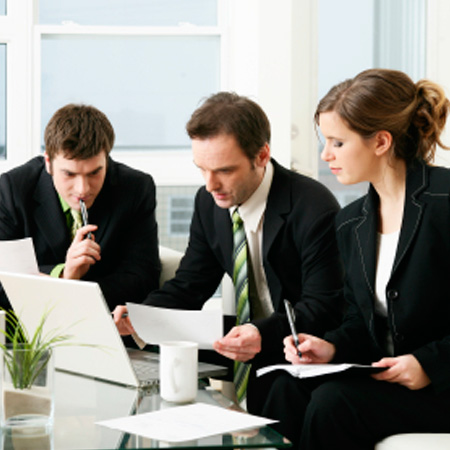 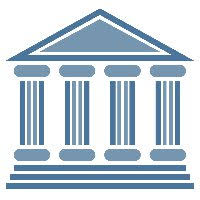 LA TRANSPARENCIA PASIVA
Inadmisiones: se aplican las de la Ley 19/2013 de 9 de diciembre pero:

a) En las resoluciones de inadmisión porque la información esté en curso de elaboración o publicación general, deberá especificarse el órgano que elabora dicha información y el tiempo previsto para su conclusión.

b) No podrá considerarse información de carácter auxiliar o de apoyo los informes preceptivos ni aquellos otros documentos que sin serlo hayan servido de forma total o parcial, en su caso, directamente de motivación a resoluciones.

c) No podrá considerarse como reelaboración que justifique la inadmisión de la información la que pueda obtenerse mediante un tratamiento informatizado de uso corriente.
Las resoluciones sobre las solicitudes de acceso se adoptarán y notificarán en el plazo máximo de veinte días desde su recepción. Cuando el volumen o la complejidad de la información solicitada lo justifiquen, el plazo se podrá ampliar por otros veinte días más, informando de esta circunstancia al solicitante.

Las resoluciones por las que se inadmitan a trámite las solicitudes se adoptarán y notificarán lo antes posible, y en todo caso, en el plazo máximo de cinco días hábiles desde su recepción por el órgano competente para resolver.

Transcurrido el plazo máximo para resolver sin haberse notificado resolución expresa, la solicitud de acceso se entenderá desestimada conforme a lo establecido en la legislación básica en materia de transparencia y acceso a la información pública
RÉGIMEN SANCIONADOR
La Ley 10/2019 dedica el título VI a las infracciones y sanciones en materia de transparencia y participación. Las infracciones en materia de transparencia  engloban tanto los incumplimientos en materia de transparencia activa como en materia de transparencia pasiva, incluida la obligación de resolver en plazo (si bien para que constituyan infracciones muy graves se exige que el incumplimiento sea reiterado en un periodo determinado y que exista requerimiento expreso del Consejo de Transparencia y Participación de la CAM) Además recogen el incumplimiento de los principios del art. 6 y de las obligaciones del art. 4 (relativa a entidades privadas)

Hay que distinguir entre dos tipos de sujetos obligados:
A los sujetos de base privada de los arts. 3 y 4 de la Ley se les pueden imponer sanciones pecuniarias importantes.
A los sujetos del art.2 (entre ellos Corporaciones de Derecho Público) las sanciones previstas van desde la destitución del cargo a la suspensión de funciones y retribuciones y las amonestaciones
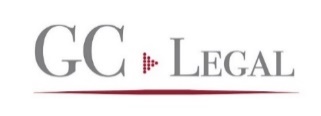 RÉGIMEN SANCIONADOR
Infracciones muy graves:
El incumplimiento de la obligación de transparencia activa o pasiva: cuando se haya desatendido más de tres veces, en un período de dos años un requerimiento expreso del Consejo de Transparencia y Participación. 
El incumplimiento más de tres veces, en un período de dos años, de la obligación de resolver en plazo las solicitudes de acceso a la información pública. (Recordemos plazo 20 días incluyendo la notificación).
La reincidencia en la comisión de faltas graves (Comisión, en el término de un año, de más de una infracción grave cuando así haya sido declarado por resolución firme).
Infracciones graves:
El incumplimiento reiterado, cuando no constituya reincidencia, de la obligación de transparencia activa o pasiva si se ha desatendido el requerimiento expreso del Consejo de Transparencia y Participación.
El incumplimiento injustificado y reiterado de la obligación de resolver en plazo las solicitudes de acceso a la información pública.
Publicar o suministrar la información incumpliendo las exigencias derivadas de los principios establecidos en el artículo 6. (Principios técnicos).
El incumplimiento de la obligación prevista en el artículo 4 de suministrar información a la Administración.
 La reincidencia en la comisión de faltas leves.
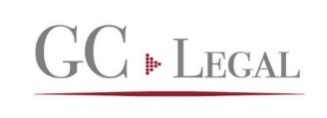 RÉGIMEN SANCIONADOR
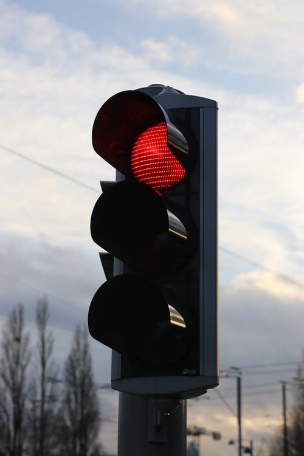 Infracciones leves:
El incumplimiento de la obligación de publicar la información relacionada en el Título II o de la obligación de suministrar la información a que hace referencia el Título III, cuando no sea una infracción grave o muy grave.

La ausencia de motivación en la denegación de la información solicitada.

La entrega injustificada de información incompleta, parcial o distinta a la solicitada o reclamada.

El retraso injustificado en el suministro de la información
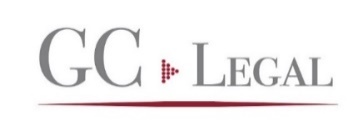 RÉGIMEN SANCIONADOR
En cuanto a los tipos de sanciones  hay que distinguir entre las pecuniarias y las no pecuniarias.  
Entidades privadas sujetas a sanciones pecuniarias (art. 3) 
A) partidos políticos, organizaciones sindicales, organizaciones empresariales en todo caso
B) Entidades privadas que perciban ayudas o subvenciones de las Administraciones públicas de la CAM para financiar sus actividades y funcionamiento ordinario en cuantía superior a 60.000 euros o cuando las ayudas superen el 30% de sus ingresos anuales siempre que alcancen como mínimo 5.000 euros.
Entidades privadas (art.4)
 Personas físicas y jurídicas (distintas de las anteriores) que presten servicios públicos o ejerzan potestades administrativas o actúen como  agentes colaboradores de la Administración (tienen obligación de suministrar información a las AAPP en 10 días)
Adjudicatarios sector público en términos previstos en el contrato.
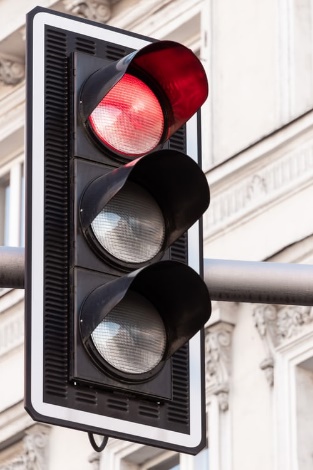 RESPONSABILIDAD
¿Quiénes son los responsables?
 Son responsables de las infracciones, aún a título de simple inobservancia, las personas físicas, jurídicas o entidades, cualquiera que sea su naturaleza, que realicen las acciones u omisiones tipificadas en la Ley.

En particular son responsables de las infracciones en materia de transparencia:

El personal al servicio de las Corporaciones Públicas cuando les sea imputable una acción u omisión tipificada como infracción de acuerdo con las funciones y competencias que tengan atribuidas.
El resto de los altos cargos o asimilados cuando les sea imputable una acción o una omisión tipificada como infracción, de acuerdo con las funciones y competencias que tengan atribuidas.
Los sujetos obligados del art.3
Las personas obligadas a suministrar información del art. 4
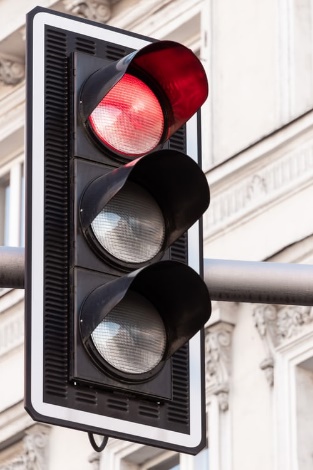 RÉGIMEN SANCIONADOR
Sanciones aplicables al personal de las Corporaciones de Derecho Público:
Cuando las infracciones sean imputables al personal al servicio de las Corporaciones de Derecho público se les sancionará conforme a lo previsto en la respectiva normativa disciplinaria aplicable al personal, de acuerdo con el régimen estatutario o laboral a que este sujeto el mismo.
Si el supuesto de infracción puede quedar incluido en alguna de las infracciones disciplinarias establecidas por la legislación estatutaria o laboral se aplica esta última legislación.
Las sanciones  aplicables a altos cargos o asimilados se refieren a la destitución del cargo (por infracciones muy graves) a la suspensión de funciones y retribuciones y a la declaración de incumplimiento de la Ley y publicación en el BOCAM (por infracciones graves) y a la amonestación y publicación de infracción en el BOCAM (por infracciones leves).
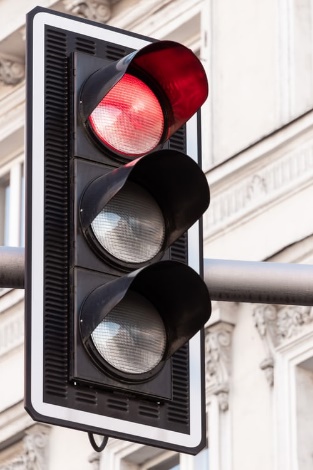 RÉGIMEN SANCIONADOR
Sanciones aplicables a las entidades privadas:

Infracciones muy graves: 
Multas de 30.001 a 300.000 euros
Inhabilitación para beneficiarse de las ayudas públicas o para contratar con las AAPP durante plazo de un año (pendiente modificación esto último)

Infracciones graves:
Multas de 5.001 a 30.000 euros

Infracciones leves:
Amonestación
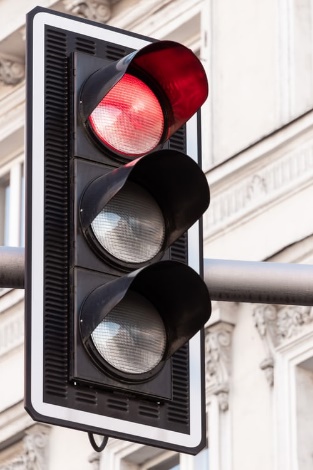 RÉGIMEN SANCIONADOR
Procedimiento: incoa e instruye el Consejo de Transparencia y Participación. Resuelve el órgano competente según normativa propia. Puede iniciarse por propia iniciativa, a petición razonada otros órganos o por denuncia. 
Riesgo reputacional: las sanciones que se impongan por la comisión de infracciones muy graves, graves y leves previstas en la Ley se harán públicas en el Portal de Transparencia, sin perjuicio de los supuestos en que deban ser objeto de publicación además en el BOCAM y de que puedan hacerse constar en los informes del Consejo de Transparencia y Participación.
Colaboración: Los sujetos obligados deberán facilitar al Consejo de Transparencia y Participación, la información que les solicite en los plazos señalados en la ley y prestarle la colaboración necesaria para el desarrollo de sus funciones. Específicamente, deberán mantener actualizada y disponible información detallada sobre el grado de aplicación de la Ley en sus respectivos ámbitos competenciales
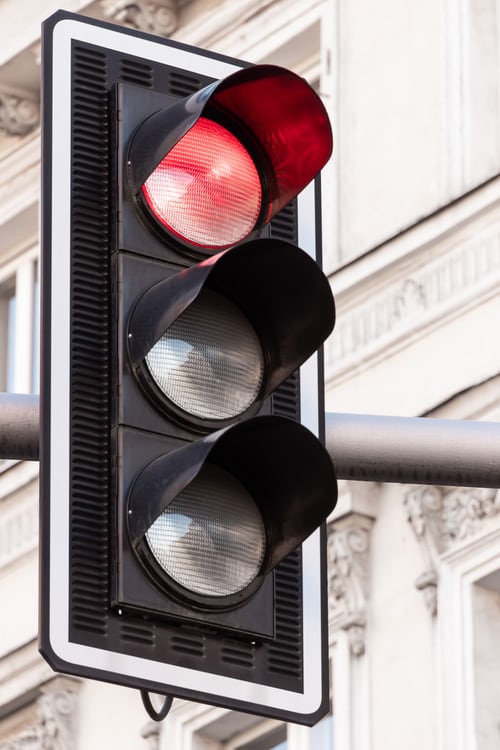 ALGUNOS DATOS
Corporaciones de derecho público (Número de reclamaciones ante el CTBG con Convenio con la CAM) 
2015 5
2016 26 
2017 37 
2018  56
Reclamantes de ámbito estatal en el año 2018Particulares (personas físicas)  46,62%Particulares (personas jurídicas) 4,64%Sociedad civil organizada 9,27%Organizaciones sindicales 11,66%Profesionales medios de comunicación  27,28%Partidos políticos  0,53%Más del 70% son por silencio administrativo.Resto: disconformidad con contenido o con causasde inadmisión
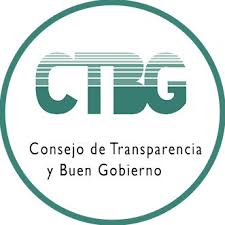 RECOMENDACIONES Y CONCLUSIONES
Transparencia pasiva: reforzar las unidades internas para asegurar que las solicitudes se atienden en plazo (20 días) y están correctamente motivadas, y que la información que se facilita es completa y correcta
Transparencia activa: Revisar los portales web para asegurarnos de que cumplen con los requisitos de la Ley 10/2019 de 10 de abril desde dos perspectivas:

Material o de contenidos
Técnica (reutilización, interoperabilidad, accesibilidad)
Organizativa (buscadores, derecho de acceso, etc)
Lenguaje inclusivo

RECORDAR LA POSIBILIDAD DE CONVENIO CON LA ADMINISTRACION (COMUNIDAD DE MADRID)
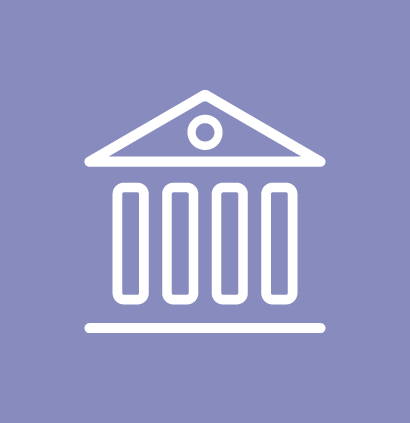 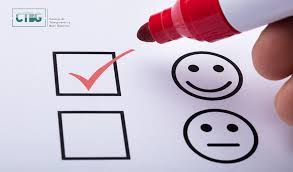 Cuanto más te observo, mejor te comportas(Jeremy Bentham)La luz del sol es el mejor desinfectante(Louis Brandeis)
Muchas gracias
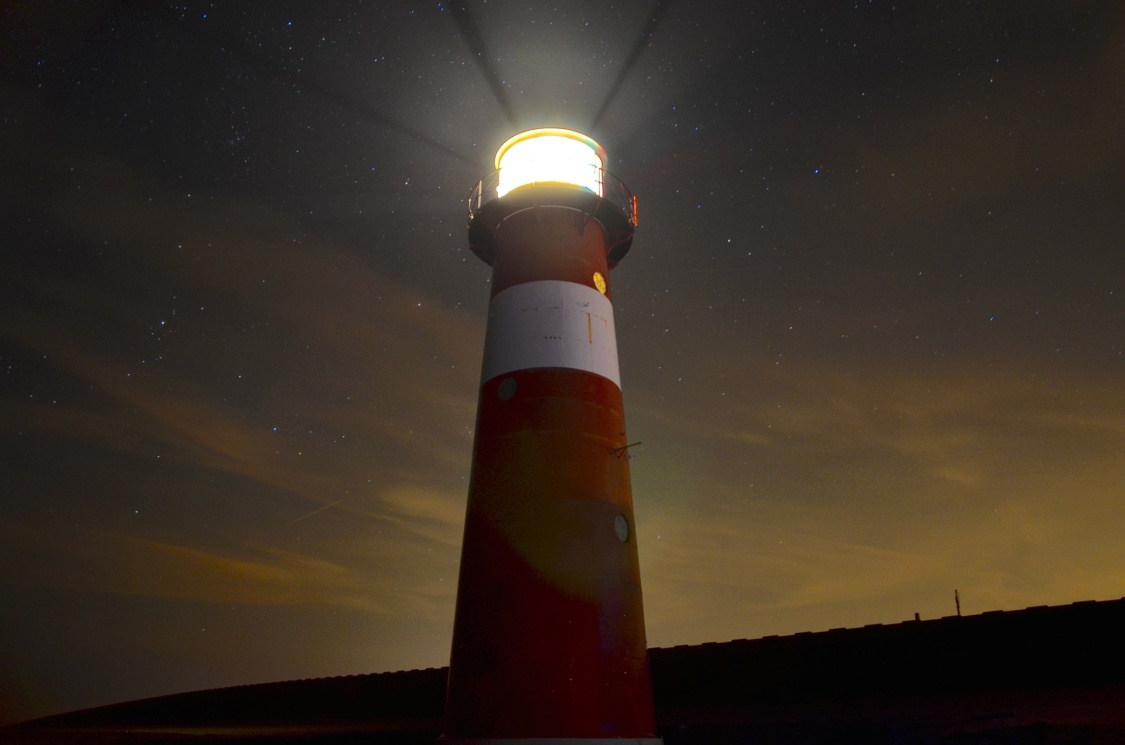